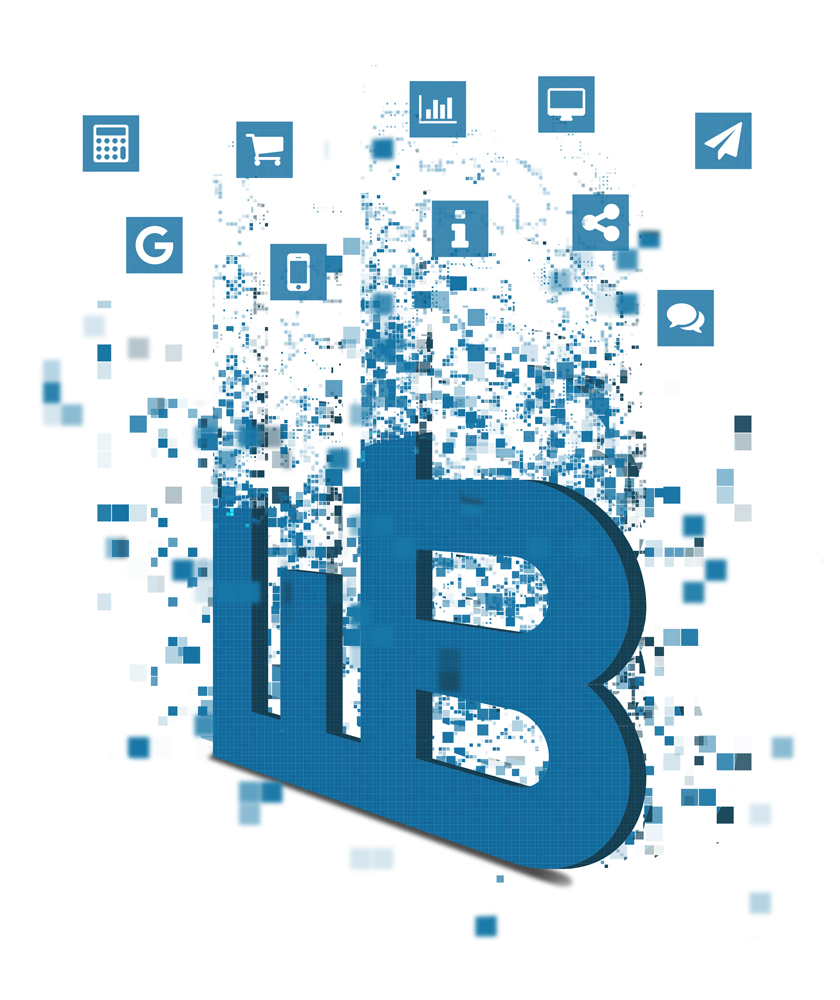 Web-Business
Controlling und
Optimierung
Teil 5: Optimierung
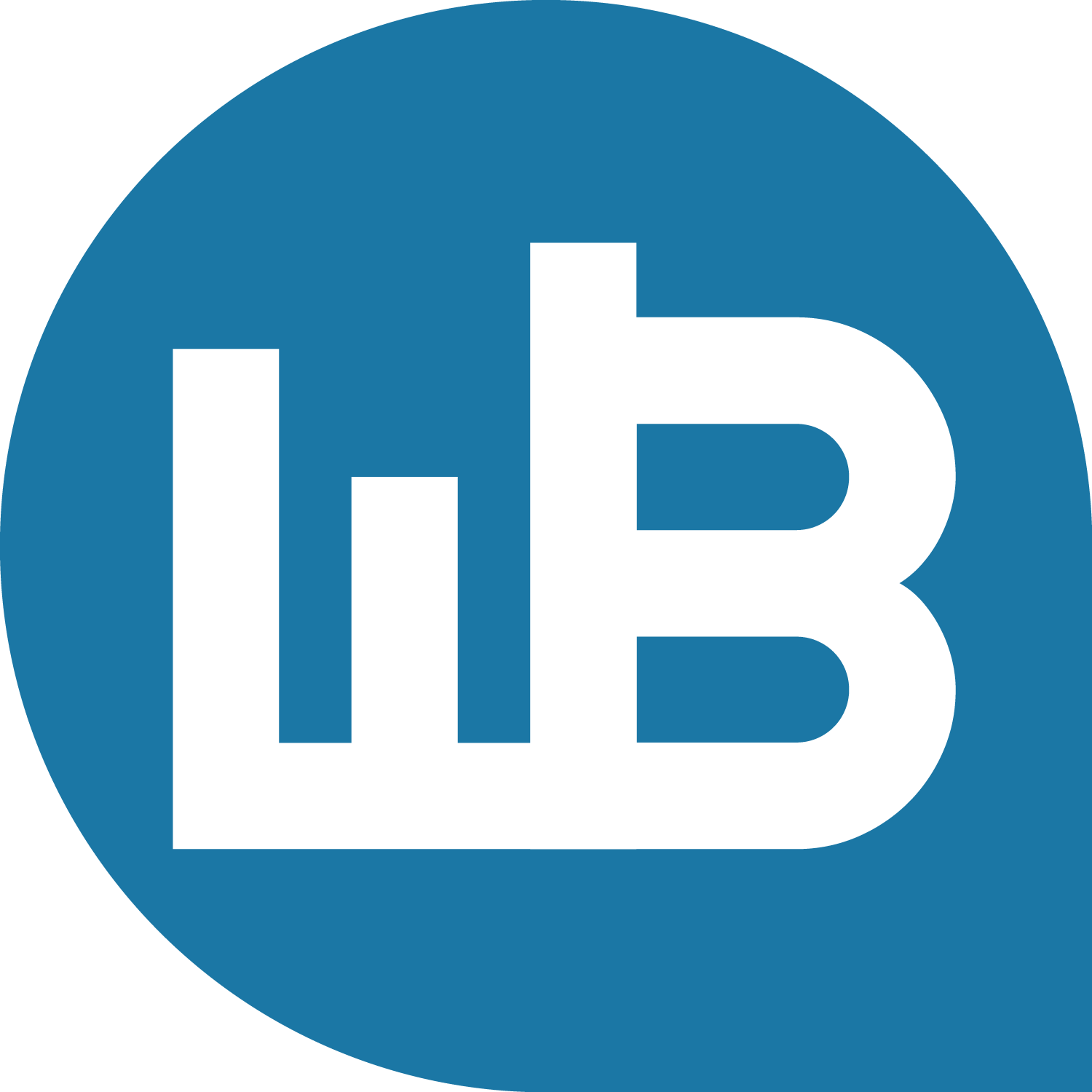 Optimierung
1
Übersicht
Industrie 4.0
Wissen als Produktionsfaktor
Produktions- und Kostentheorie
Struktureffekte
Zusammenfassung
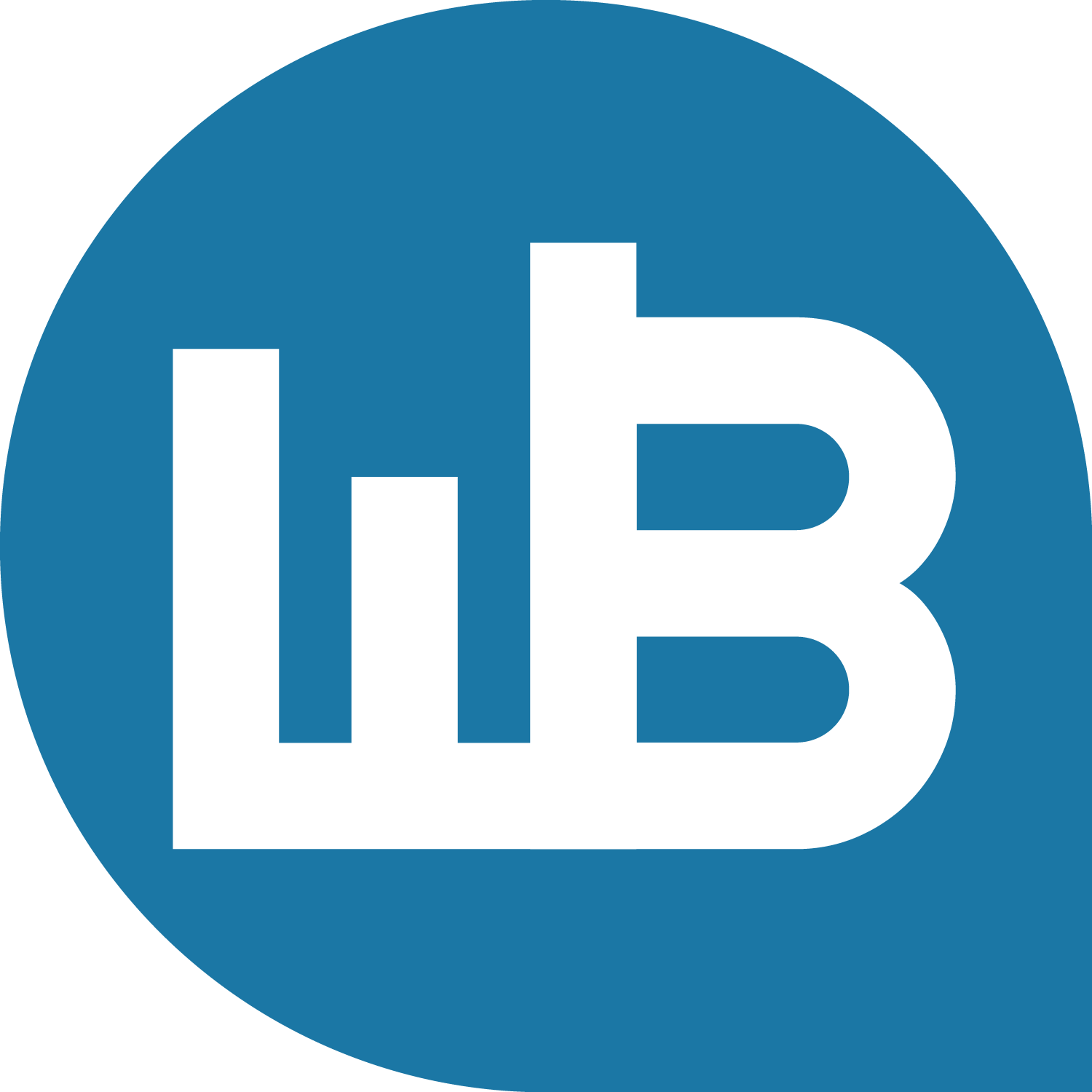 Optimierung
2
Optimierungsziele Optimierung
Das allgemeine Optimierungsziel lautet: „Nutze ein Potenzial.“
 Dazu muss das Potenzial bekannt sein und die Rahmenbedingungen Das Ziel ist in der Regel ein Minimierungs- oder Maximierungsziel
Die Erfolgskennzahlen sind aus dem Controlling bekannt
Die Aktionen werden in ihrer Wirkung auf die Zielerreichung zusammengestellt
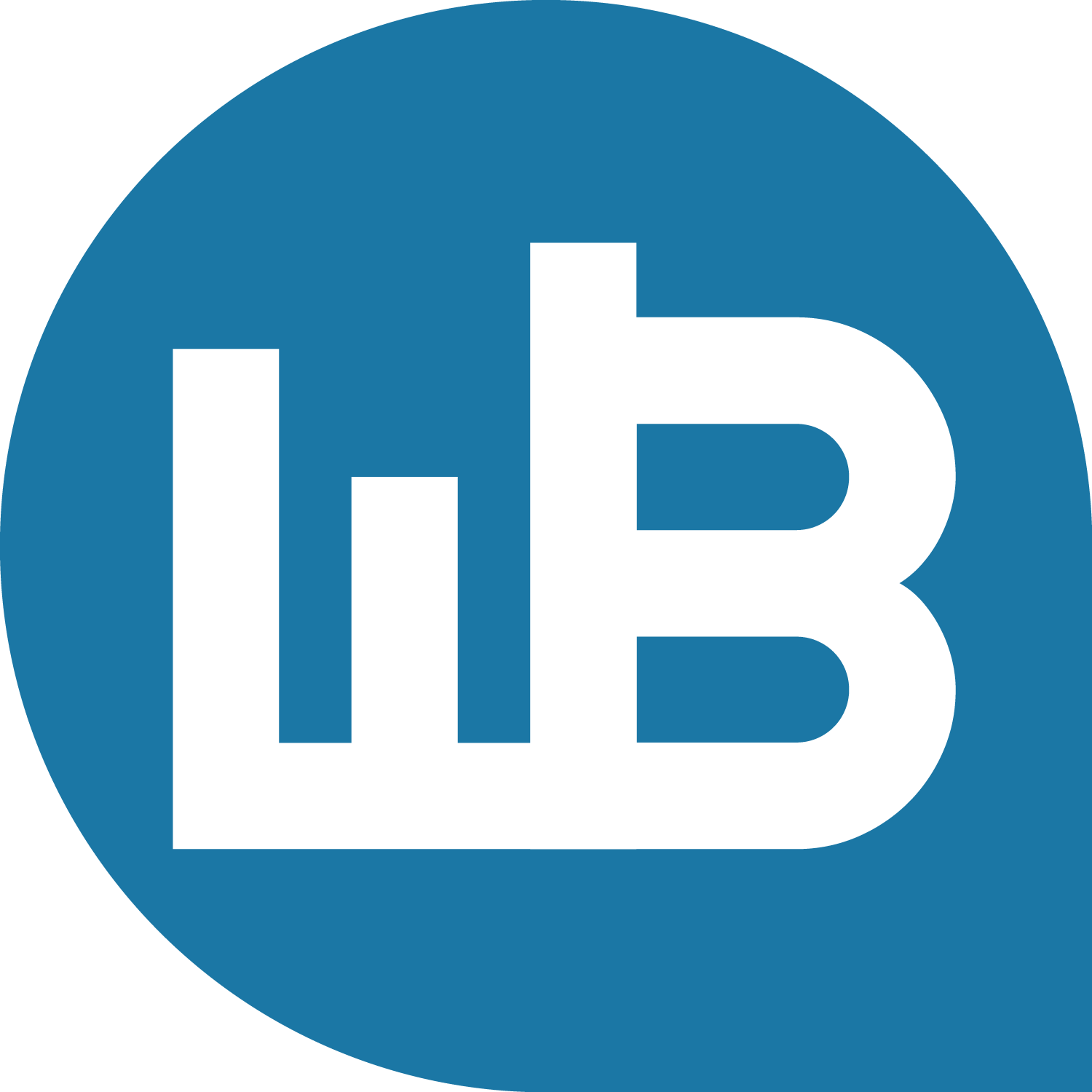 Optimierung
3
Effizienz der Partiellen Optimierung Optimierung
Die Effizienz ist die Relation zwischen den Ebenen der Konversionspyramide
 Die Konversionsquote ist je Besucherquelle unterschiedlich Die Steigung entlang der Ausbaukurve ist die Grenzproduktivität
Die Substitutionsmöglichkeiten zwischen den Einsatzfaktoren sind begrenzt
Im einfachen Fall zweier Faktoren entscheidet die Grenzproduktivität und die Substitutionselastizität über die Einsatzrelationen
Illustrationsbox 
Partielle Optimierung
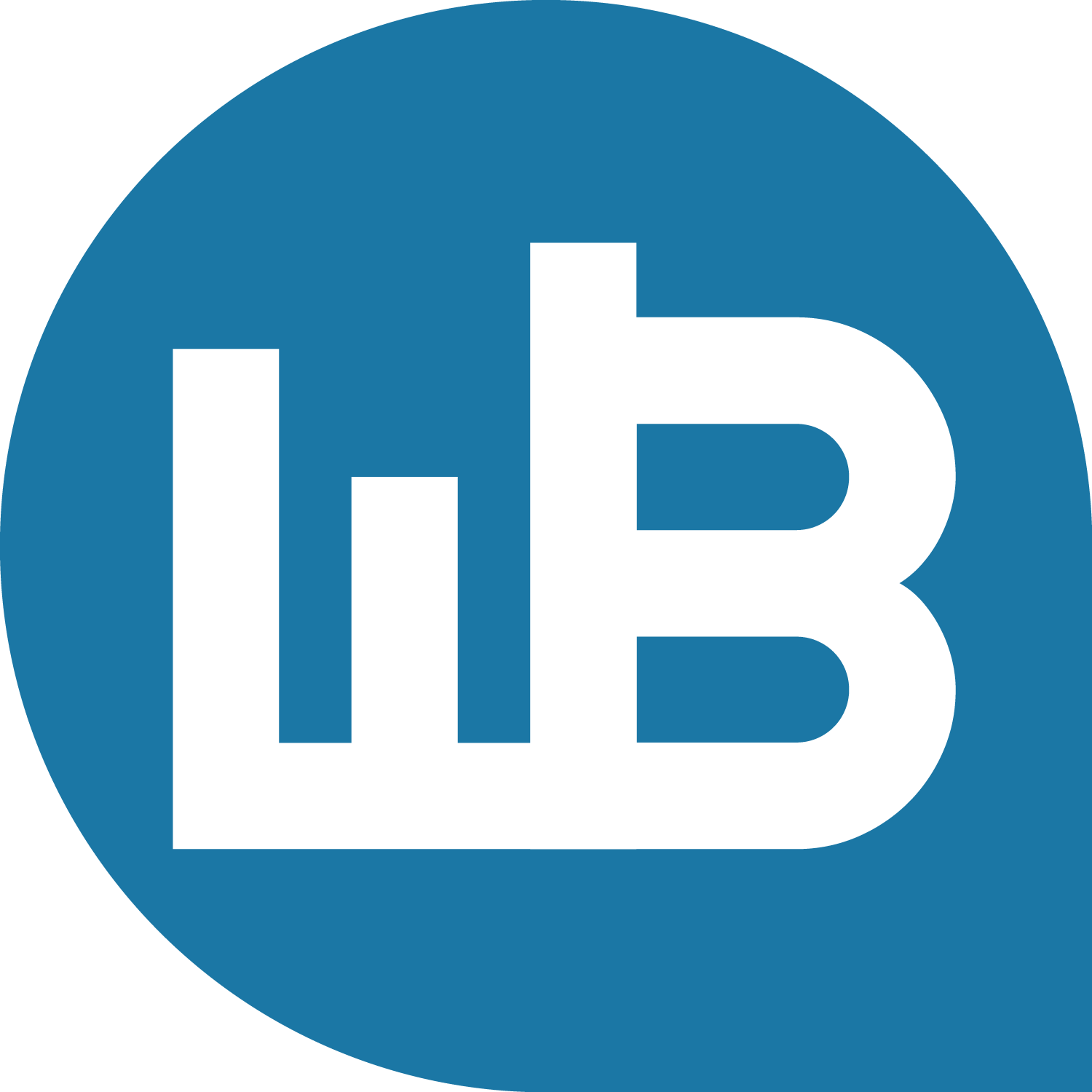 Optimierung
4
Effizienz von SEA und SEO
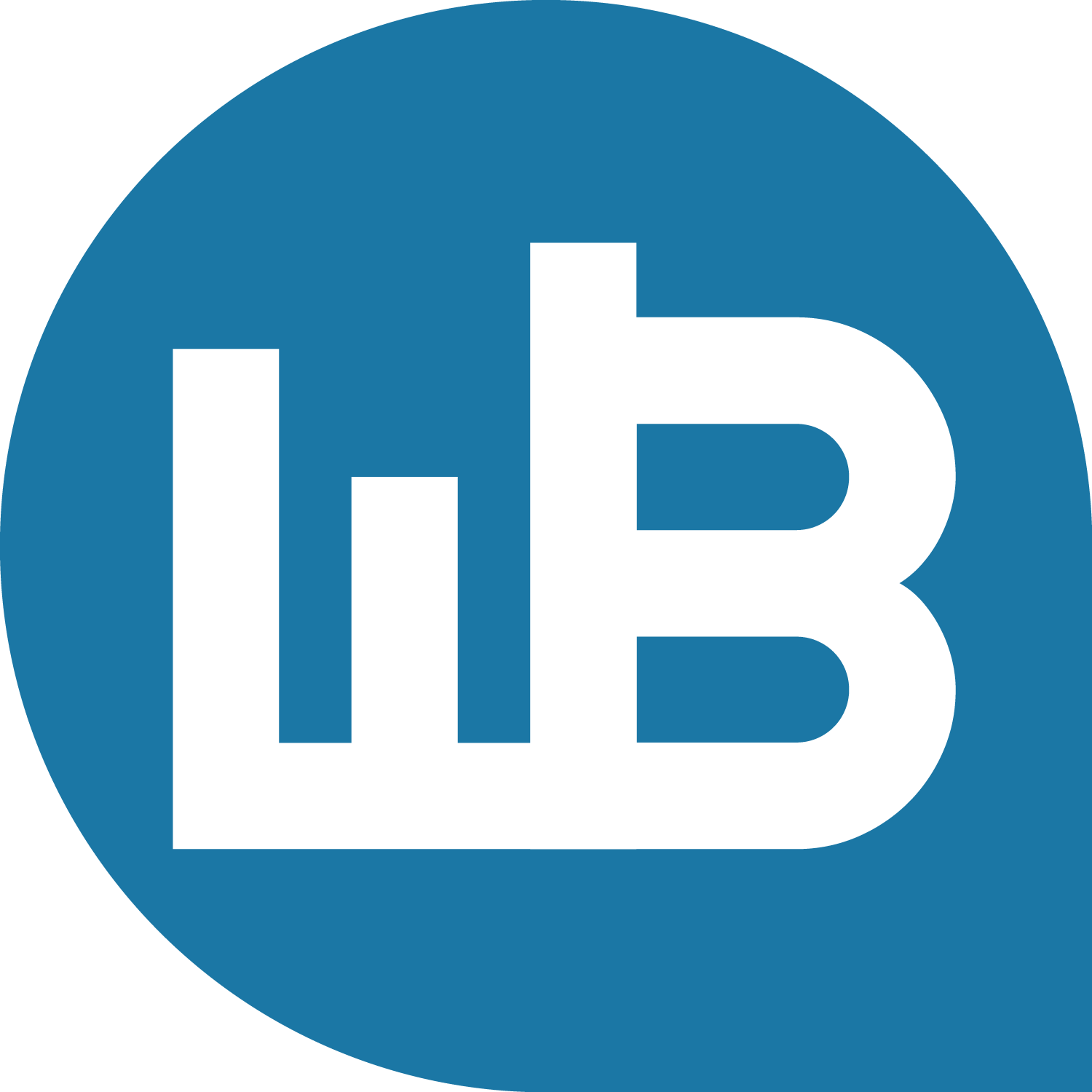 Optimierung
5
Substitution zwischen SEA und SEO
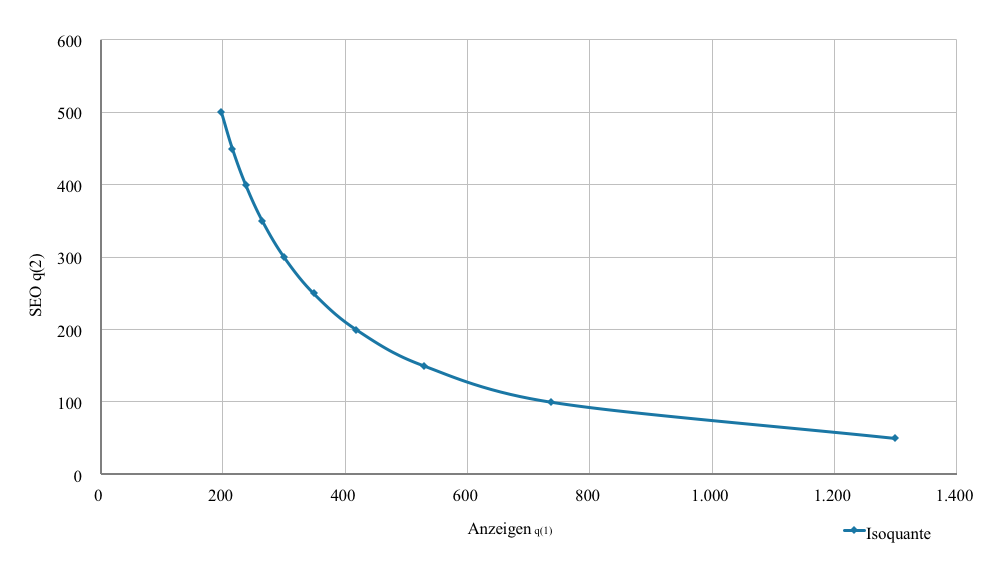 Isoquante zeigt die Inputkombinationen mit gleichem Output
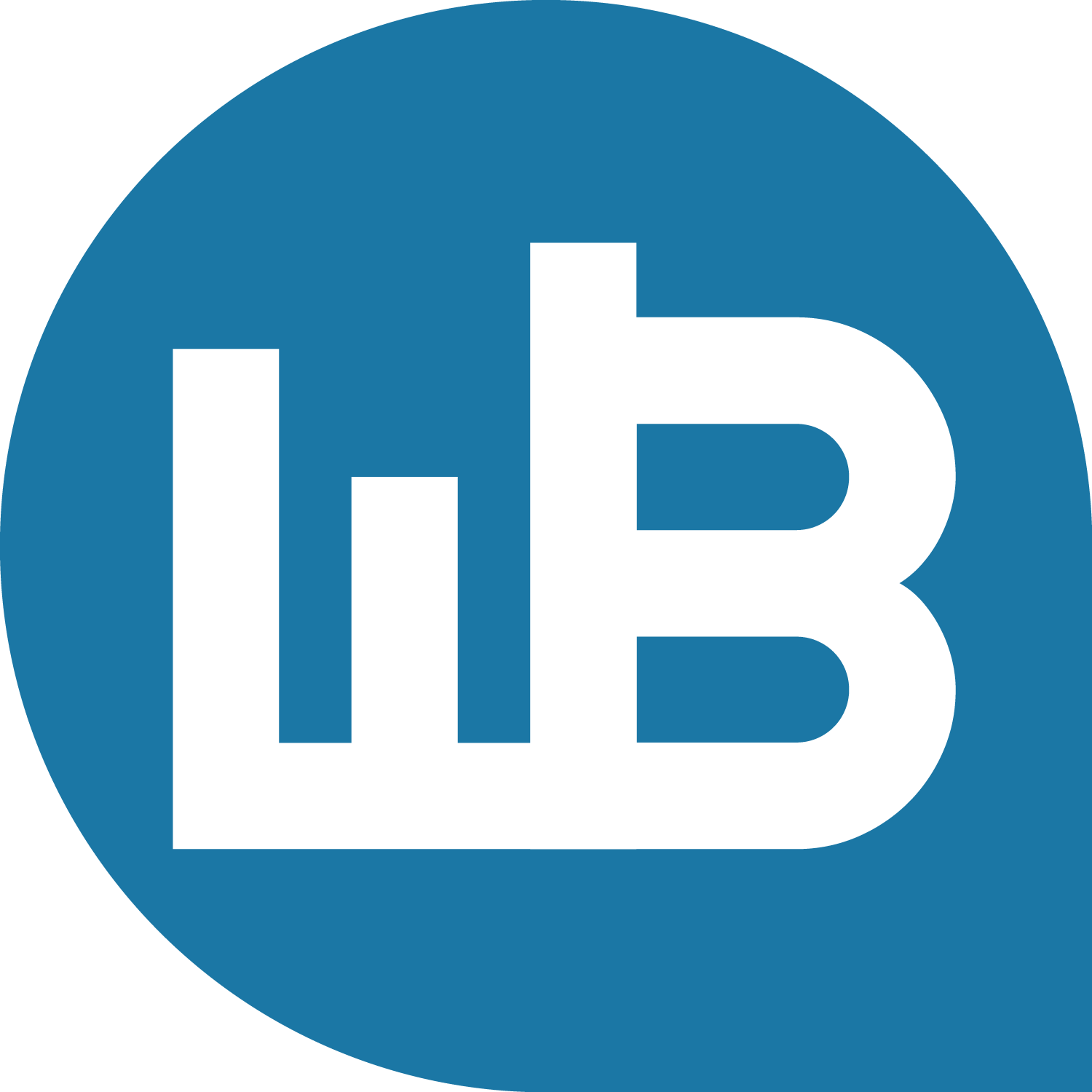 Optimierung
6
Globale Optimierung der Besucherquellen Optimierung
Aus den beiden Vektoren der partiellen Optimierung wird eine Matrix kombiniert
Die möglichen Kombinationen liegen nun in einem Lösungsraum
Das Ziel auf der Mengenebene kann lauten: “Zeige die effizienten Kombinationen der Inputs für einen Zielvektor“
Konkret: „Wie sollen wir SEO und SEA kombinieren, damit eine Anzahl von Konversionen mit jeweils minimalem Aufwand erzielt wird?“
Illustrationsbox 
Globale Optimierung
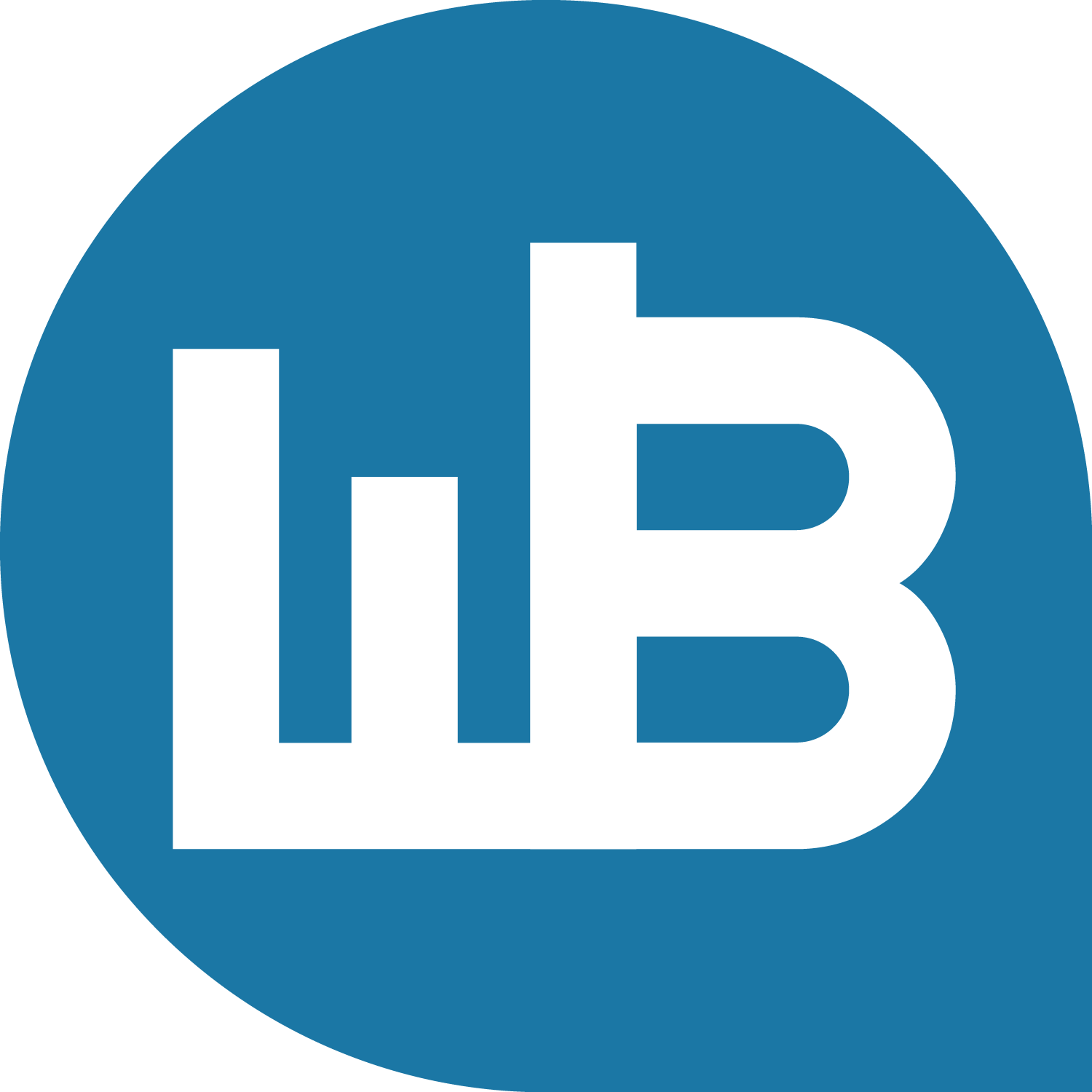 Optimierung
7
Anzeigenwerbung (SEA)
Die Kosten der Anzeigenwerbung sind die Erträge der Werbepartner
 Es gibt einen latenten Zielkonflikt Alle Empfehlungen der Anbieter von Werbeplätzen sind kritisch zu prüfen
Anzeigenwerbung ist Pull-Marketing 
Werbeanzeigen auf Suchplattformen werden in der Regel variabel nach CPC abgerechnet
Die Ergebniskontrolle ist transparent
Eine Optimierung nach Roherträgen ist die fortschrittlichste Methode
Die selbstadministrierte Anzeigenwerbung erfordert Know How und kontinuierliche Verbesserungen (Kaizen)
Fallbeispiel AdWords
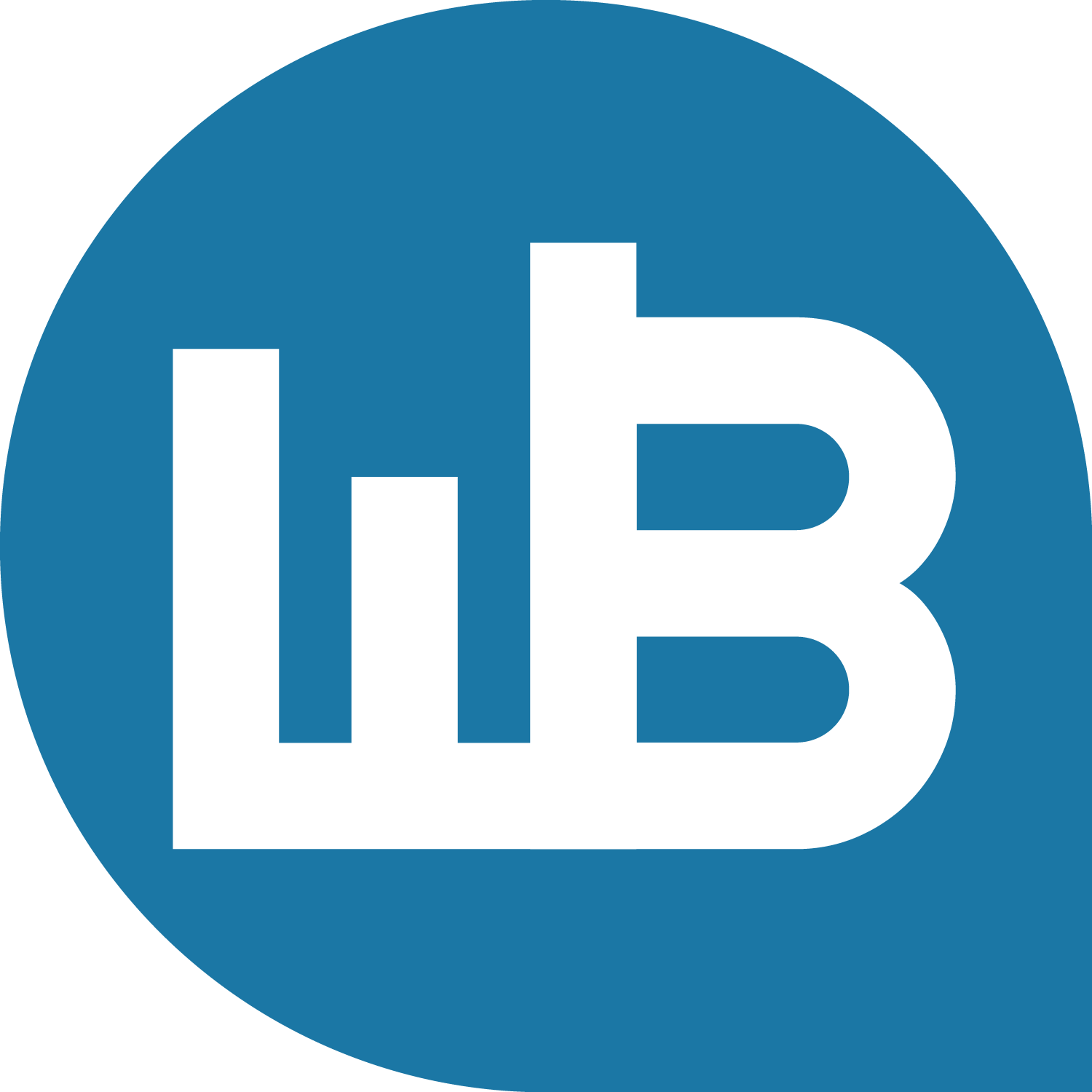 Optimierung
8
Optimierung der Anzeigenwerbung
Die schrittweise Verbesserung erfordert beständigen Abgleich
Controlling der Kenngrößen
Schlechte CTR (Klickrate)
Hohe CPC (Klickpreise)
Konversionen zu teuer
 Aktionen zur Verbesserung relativ zum Durchschnitt
 Aktionen zur Verbesserung im Vergleichszeitraum
Disaggregation in der Kontenstruktur
Einstellung der Parameter (Anzeigentexte, Keywords, CPC, Ausrichtung, etc.)
Anzeigenwerbung liefert den Benchmark für andere Werbeformen und Vertriebsplattformen
Ebook AdWords Optimierung
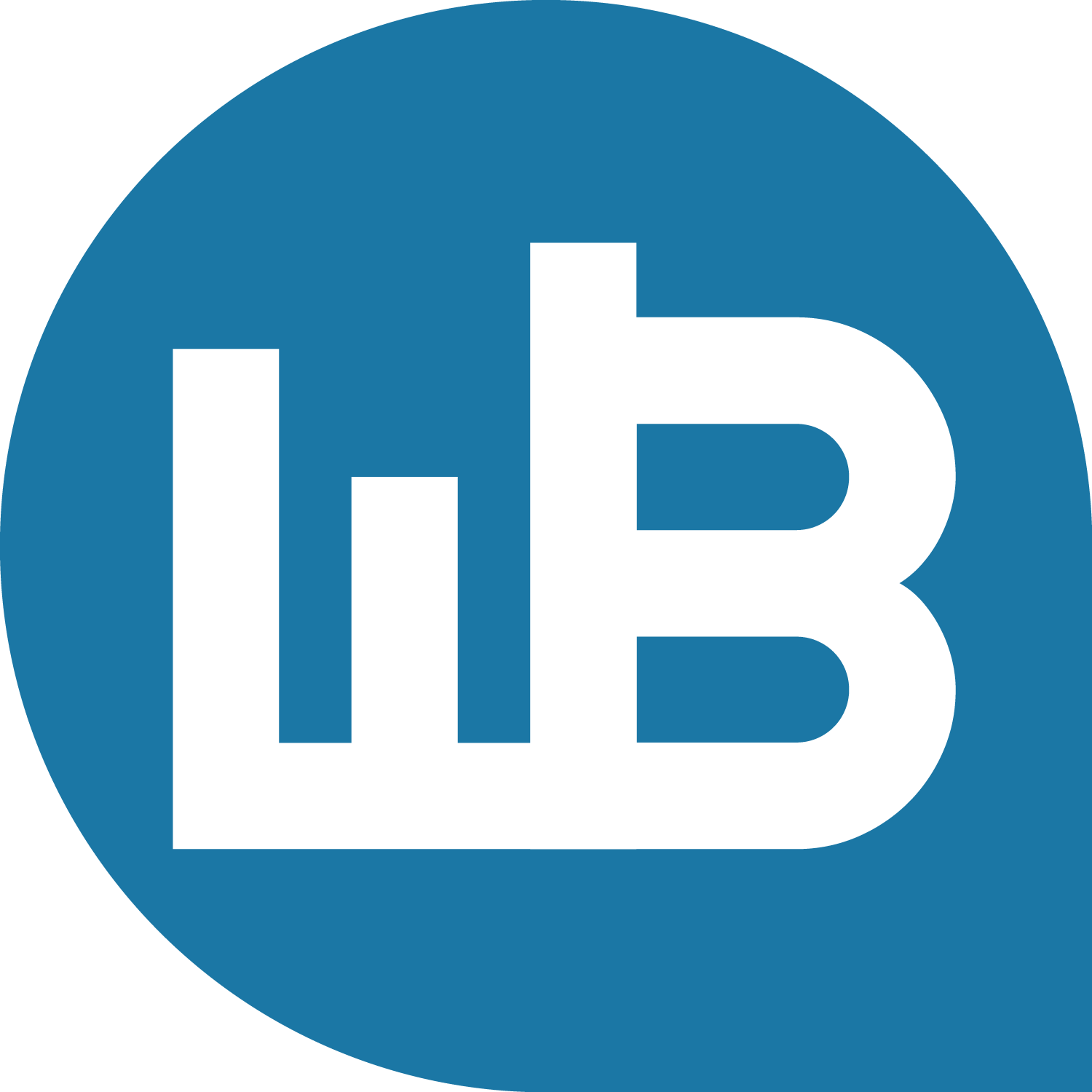 Optimierung
9
Optimierungsschritte der Anzeigenwerbung
Optimieren heißt 
testen, 
lernen,
selektieren
ABC-Analyse gruppiert und fokussiert die Aufmerksamkeit
Gruppe C braucht Verbesserungen oder wird pausiert
Software-Tools unterstützen die Optimierungen
AdWords Tool
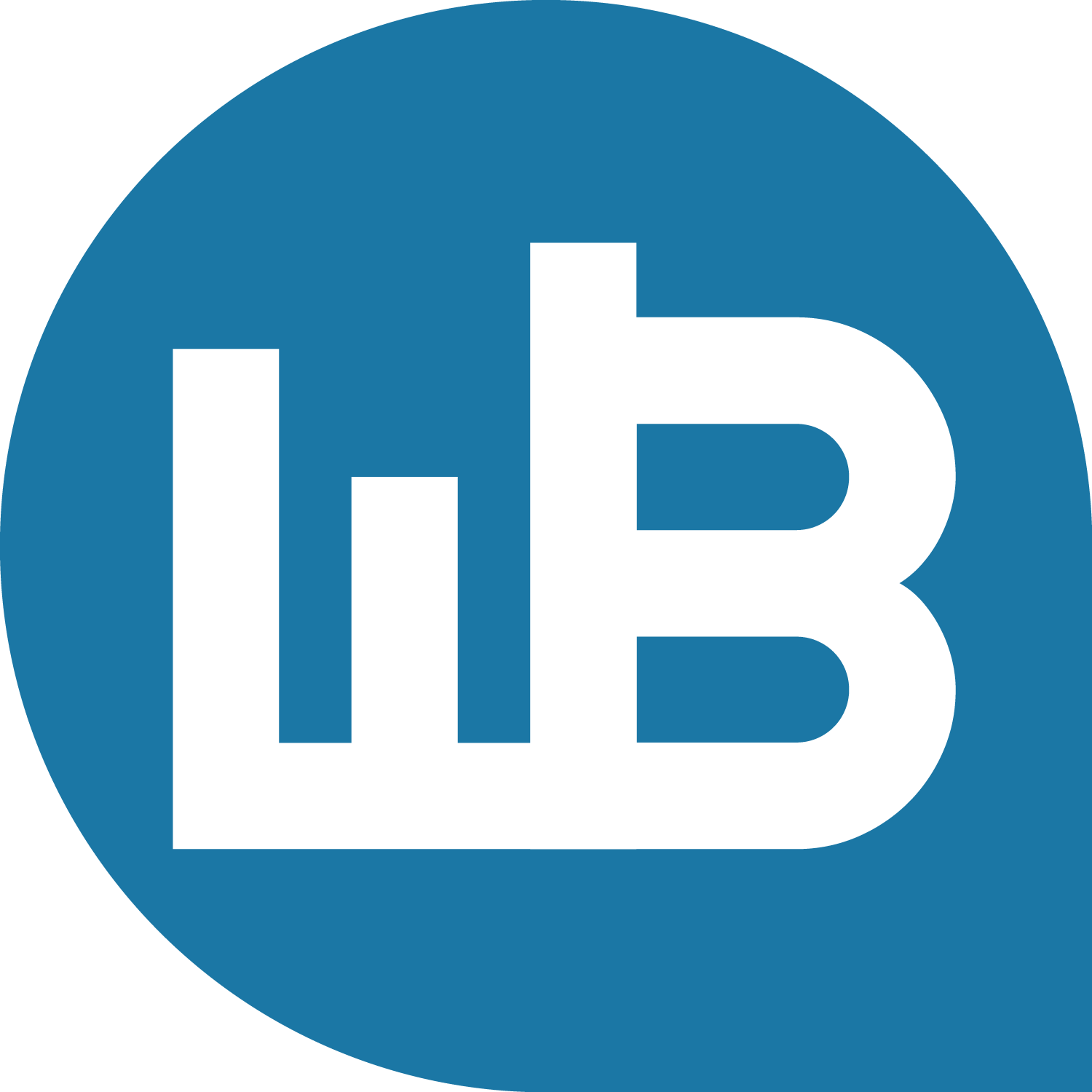 Optimierung
10
Illustrationsbox 
ABC Analyse
Konversionsquote Normiert
100%
93%
Mittelklasse
Abstieg
55%
50%
Vorbild
A
B
C
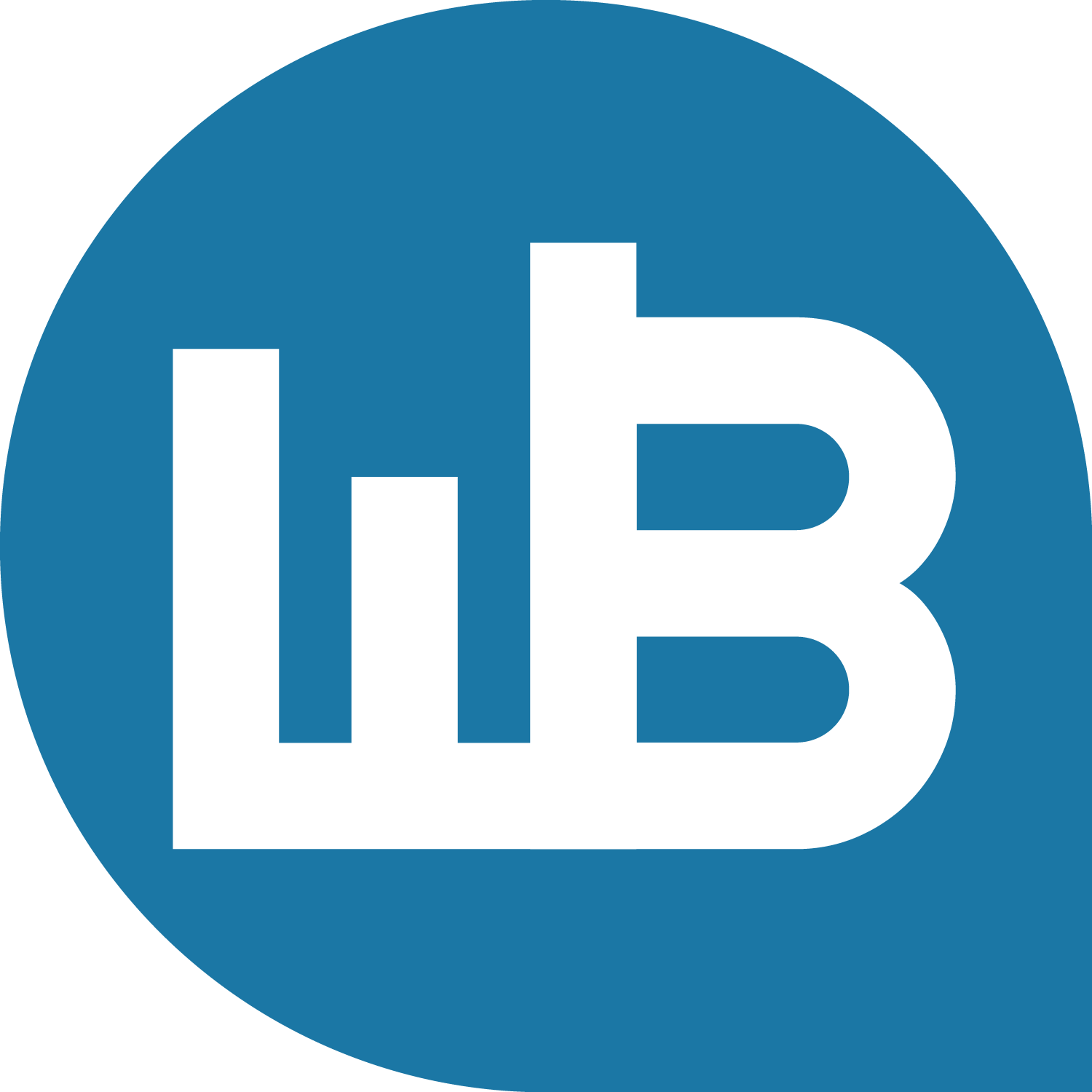 Interessenten Kumuliert
4.380
50%
9.530
100%
5. Statistiken
ABC-Analysen
Grenzwert-betrachtungen
4. Online Tests
Segmentierungen
Controlling
2. Kampagnen Aufbau
Anzeigengruppen
Einstellungen
Anzeigen-optimierung
1. Zielgruppen
Zielmärkte
1. Kampagnen Aufbau
Anzeigengruppen
Einstellungen
3. Anzeigen
Keywords
CPC
Erweiterungen
2. Anzeigen
Keywords
CPC
Erweiterungen
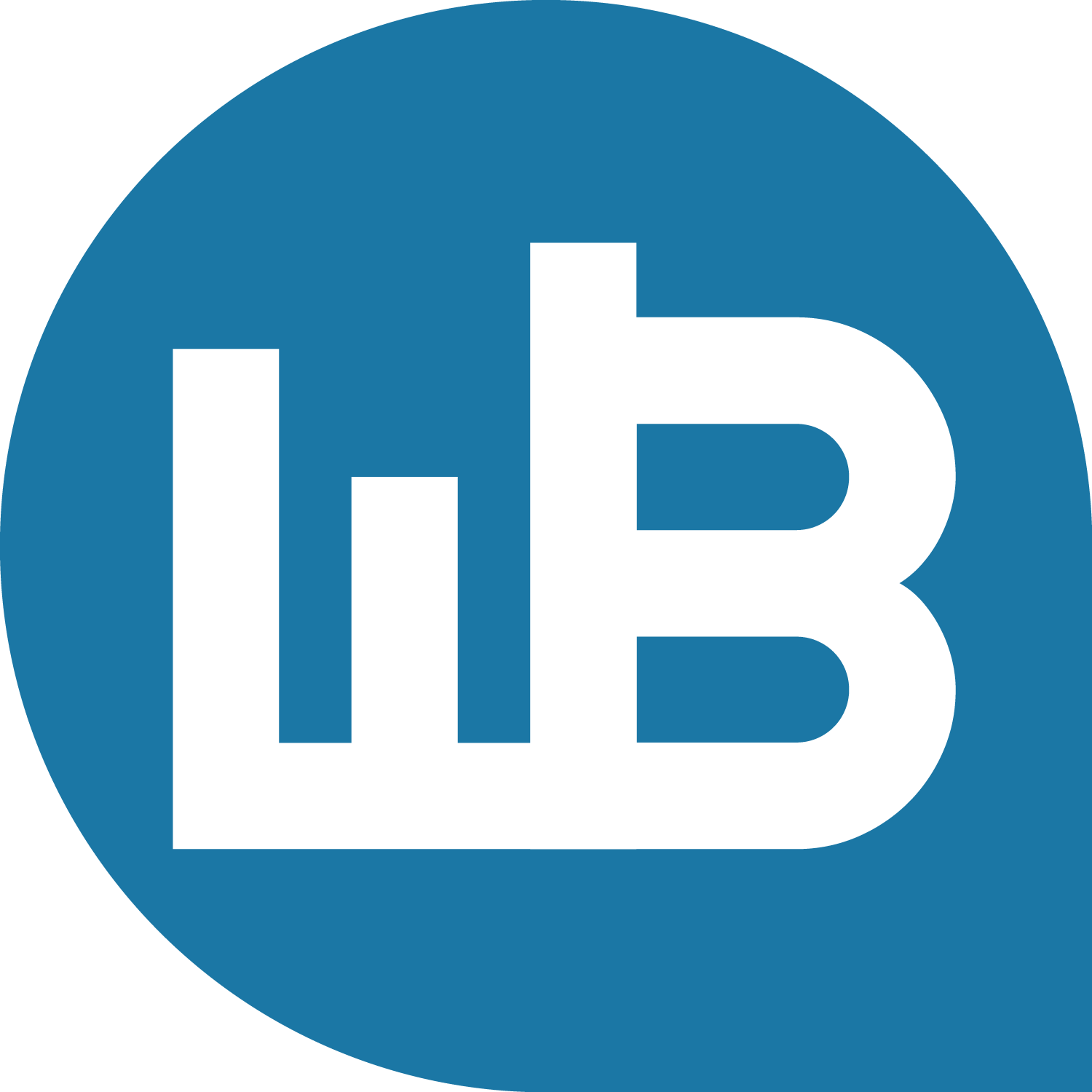 Optimierung
12
Optimierung für die Suchmaschinen
Softwareanalysen zeigen die ToDos nach Prioritäten
Die Website wird gefunden (Leuchtturmeffekt)
Positionierung bei generischen Suchen ist Pull-Marketing
Optimierung der Webseiten ist angewandtes Know How

 Leitlinien sind Grundlagen
Marketing-Kurs
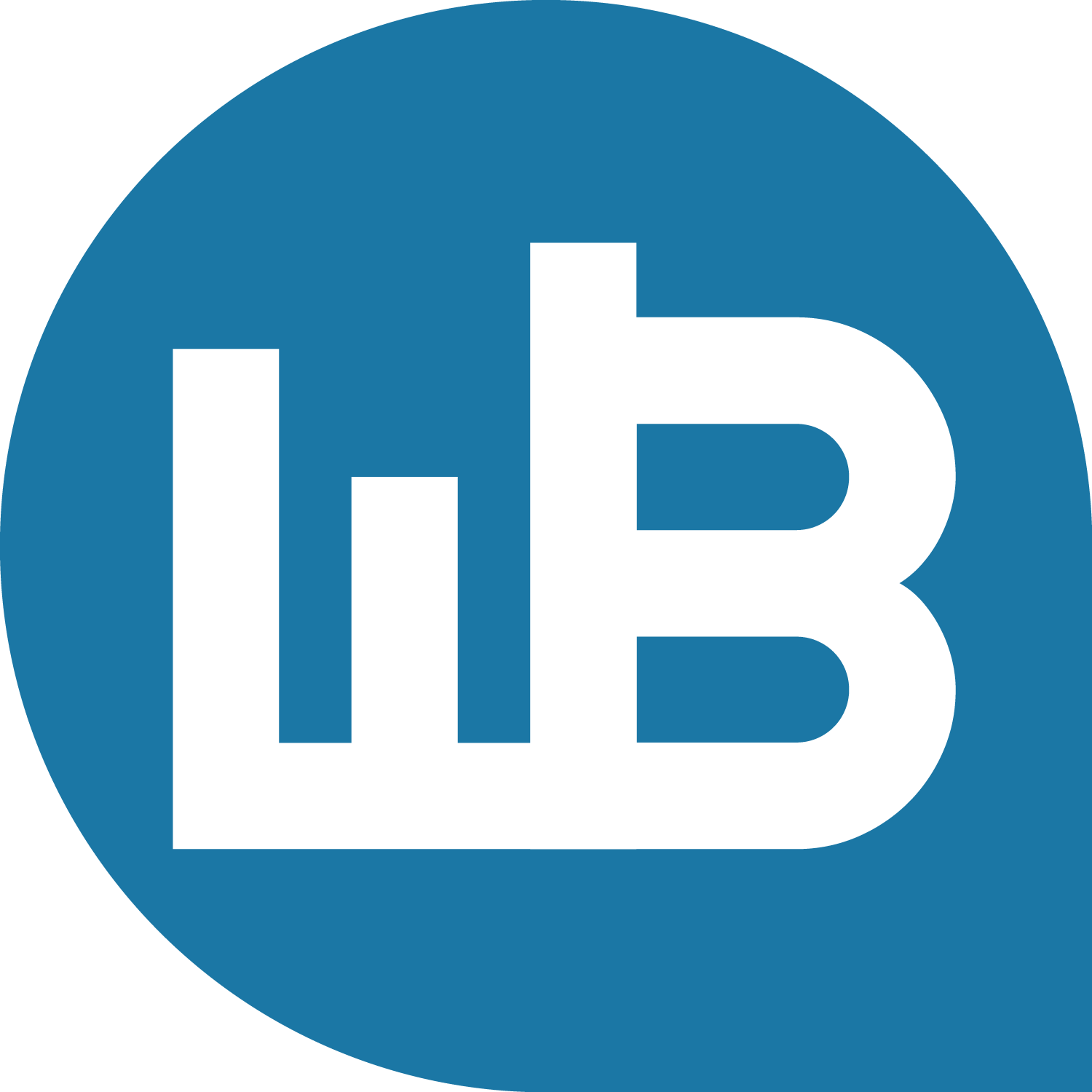 Optimierung
13
SEO Leitlinien
Negativ
Positiv
Doorway-Pages
 Cloaking
 Keyword-Stuffing
 Hidden Content
 Link-Farmen
Verzeichniseintrag
 Link Baiting
 Meta Tags
 Statische Seiten
 Content is King
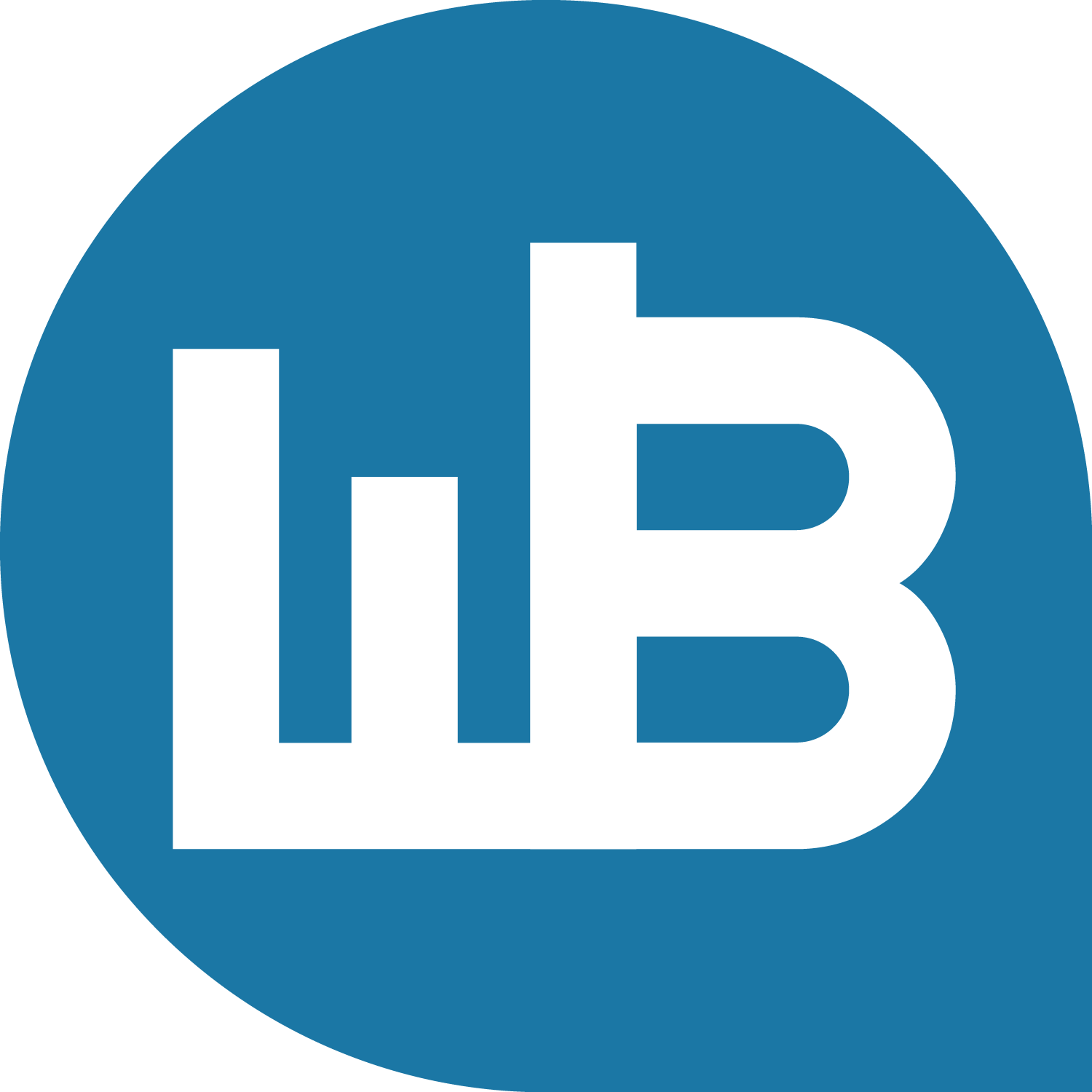 Optimierung
14
Relevanzprinzip zur Onsite-Optimierung
Titel für jede Seite
Meta Tags erleichtern die Indexierung
Hochwertiger Content
Orientierung für Robots und Besucher (Sitemap & Navigation)
Interner Verlinkungen
Wichtiges in Überschriften
Spezialisierte Seiten
Fallbeispiel Janus-Strategie
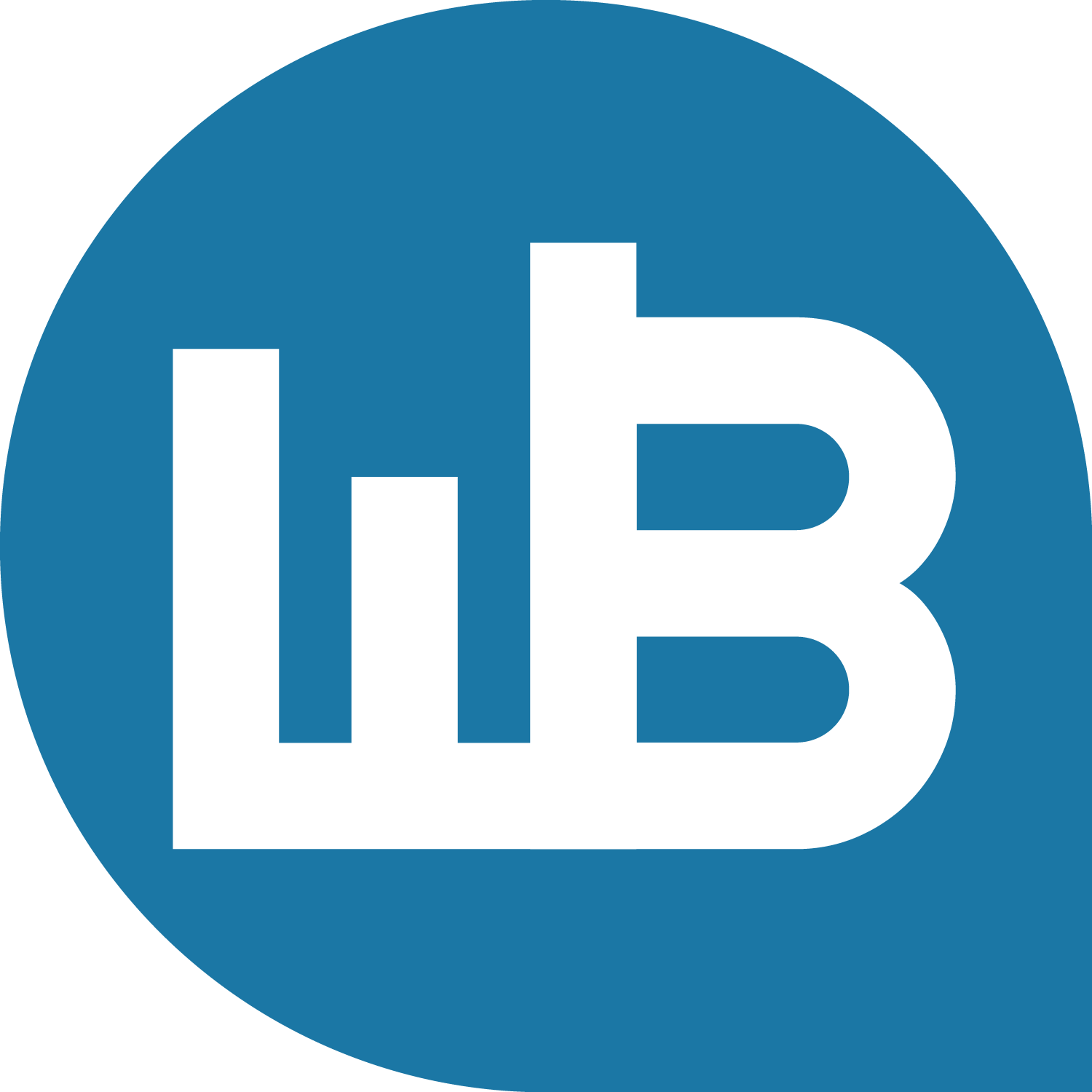 Optimierung
15
Offsite-Optimierung
Verbundeffekte
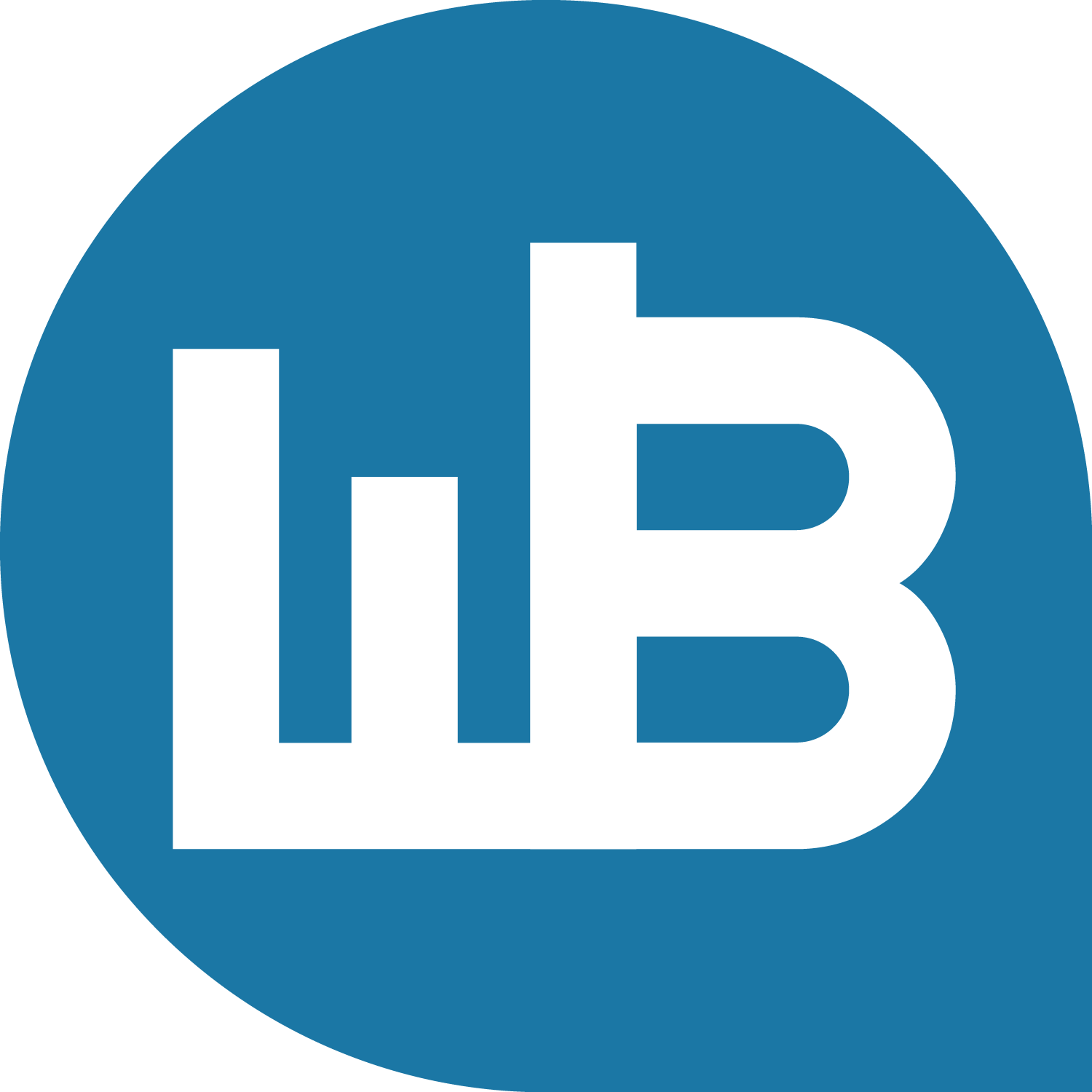 Optimierung
16
Relevanzprinzip zur Onsite-Optimierung
Titel für jede Seite
Meta Tags erleichtern die Indexierung
Hochwertiger Content
Orientierung für Robots und Besucher (Sitemap & Navigation)
Interner Verlinkungen
Wichtiges in Überschriften
Spezialisierte Seiten
Fallbeispiel Janus-Strategie
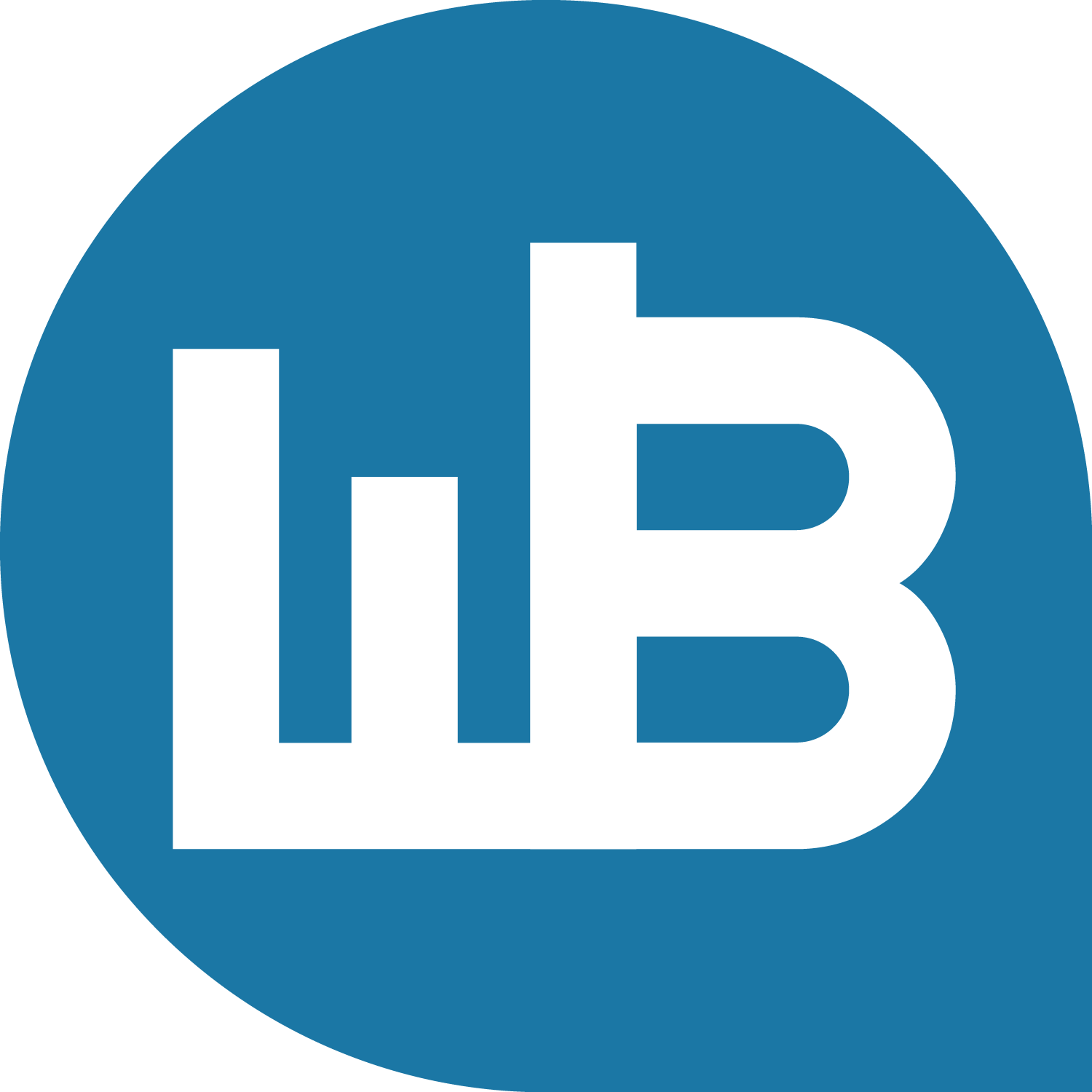 Optimierung
17
Kochbuch zur Optimierung
Prof. Dr. Hildebrandt
Marketing in Suchmaschinen
18
3. Eigene Positionen
bestimmen
4.Eigenes Potenzial
abschätzen
2. Gesamtes
 Potenzial
abschätzen
3. Eigene
 Positionen
bestimmen
2. Gesamtes
 Potenzial
abschätzen
1. Suchbegriffe prüfen
5. Klickraten
prüfen
4. Eigenes
 Potenzial
abschätzen
1. Suchbegriffe
 prüfen
5. Klickraten
prüfen
6. Onsite/Offsite
Verbesserungen
6. Onsite/Offsite
Verbesserungen
1. Suchbegriffe prüfen
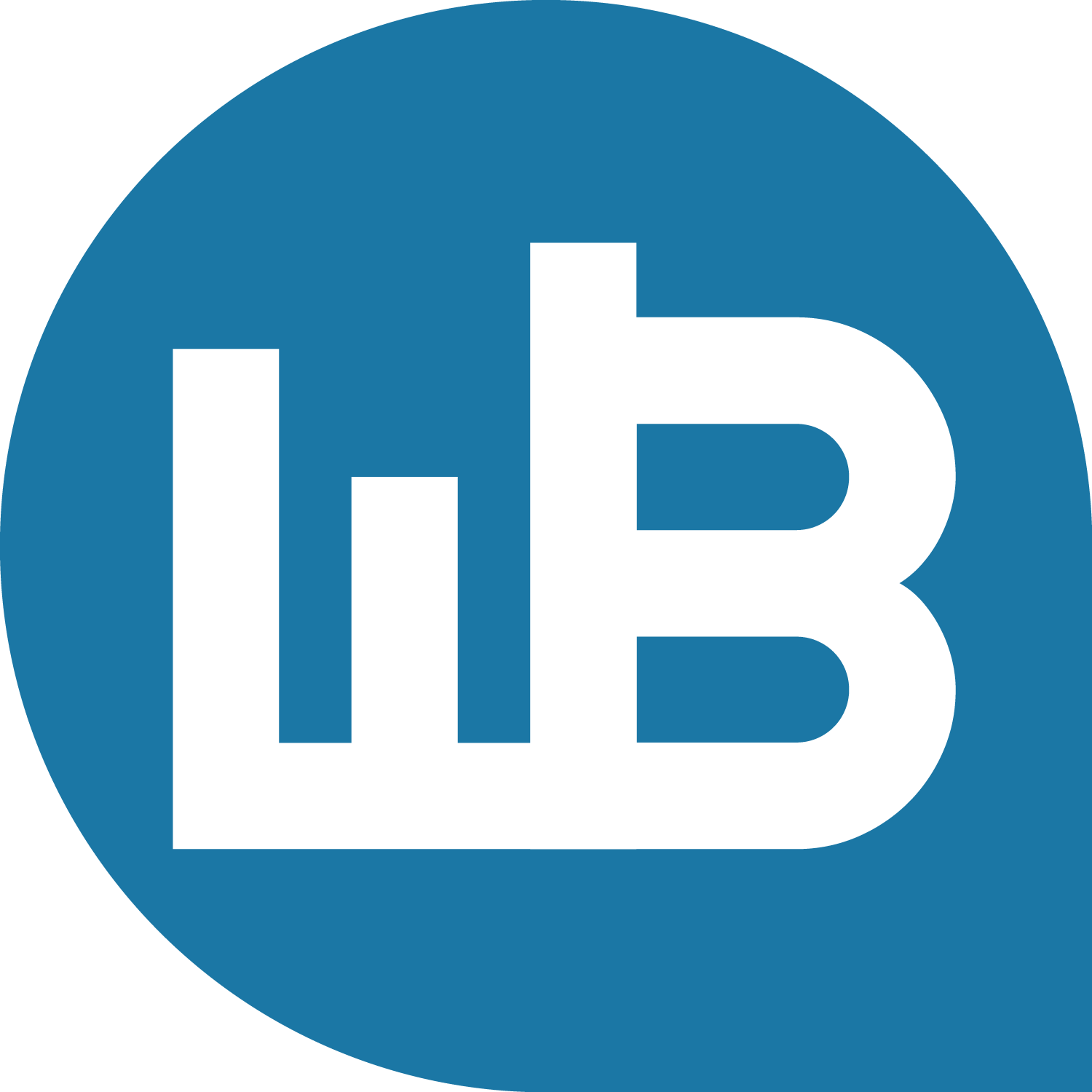 [Speaker Notes: Adwords Verbesserungen]
Synergien Community, Social Marketing
Internet erleichtert den Datenaustausch zur Zusammenarbeit
 Gemeinsame Zielgruppenkontakte auf „Give-and-take-Basis“ mit     anderen Webmastern Beide erzielen Ertrag bei der gleichen Zielgruppe Gute Synergien bringen auch Vorteile für den gemeinsamen Kunden

Affiliate-Netzwerk organisiert die Synergie der Website-Betreiber
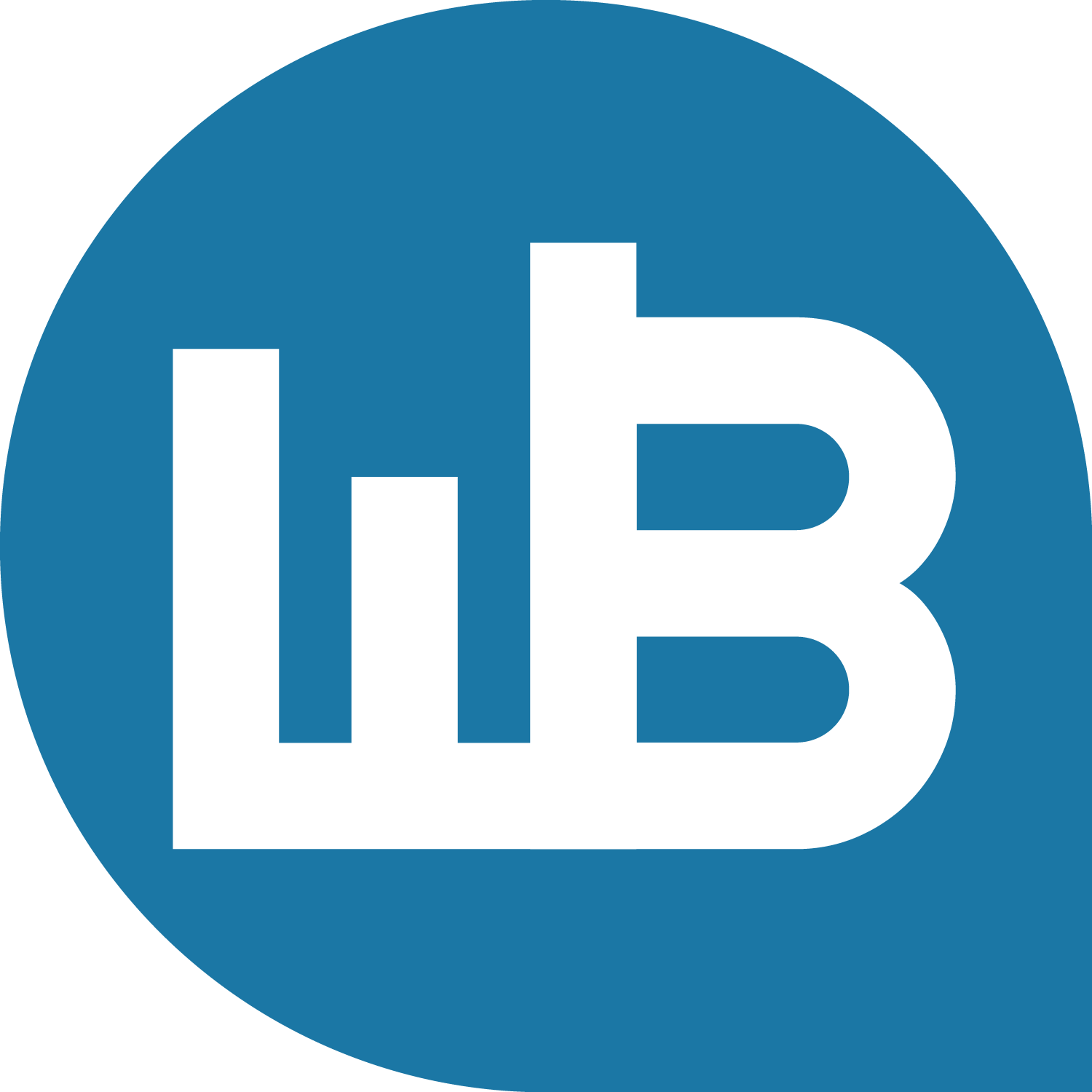 Optimierung
20
Customer Relationship Management Potenziale im Web-Business
Customer Relationship Management (CRM) als ertragsreichste Marketing-Strategie im Web-Business
Bindung von Stammkunden macht Bestandseffekt für Marketing nutzbar
Gewinnung von Neukunden dagegen schwierige und teure Marketing-Aufgabe
 Besonders geeignet für CRM: E-Mail-Marketing Kosten nur für personellen Aufwand Technisch einfache Durchführung Potenzial: alle registrierten Kunden/Partner in Datenbanken
Stammkunden erzeugen weniger Kosten als Neukunden-Marketing
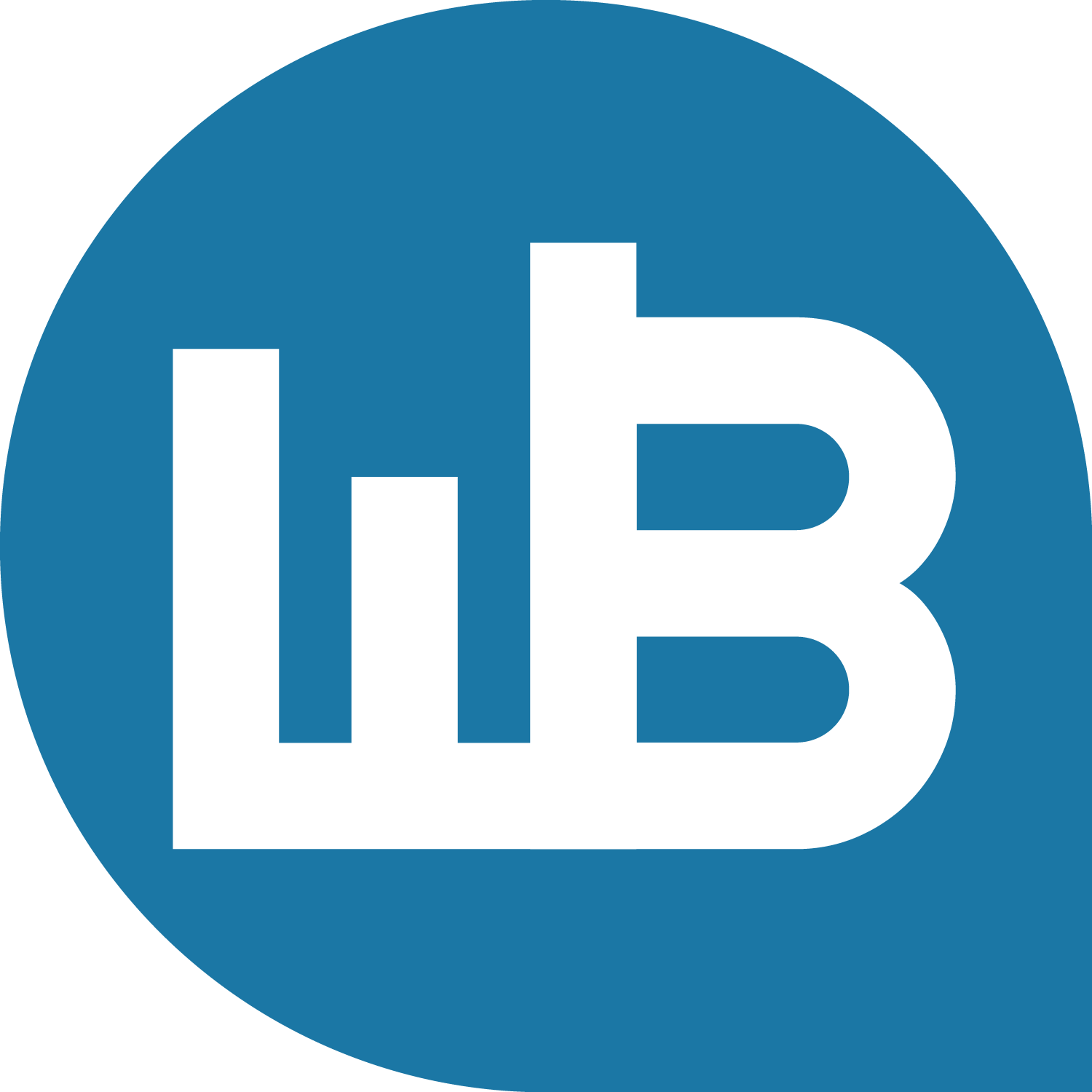 Optimierung
21
Kundendatenbank Customer Relationship Management
Aufgabe des Marketings: Kundenbindung erhalten
Mehrfache Anstöße/Aufforderungen für Cross-Selling oder Up-Selling
Double Opt In Kontrolle über rechtliche Problematik Versenden einer Double-Opt-In-E-Mail; Bestätigung durch Interessent vor     Eintragung in die Datenbank
Regelmäßige Mailings stärken Kundenbindung
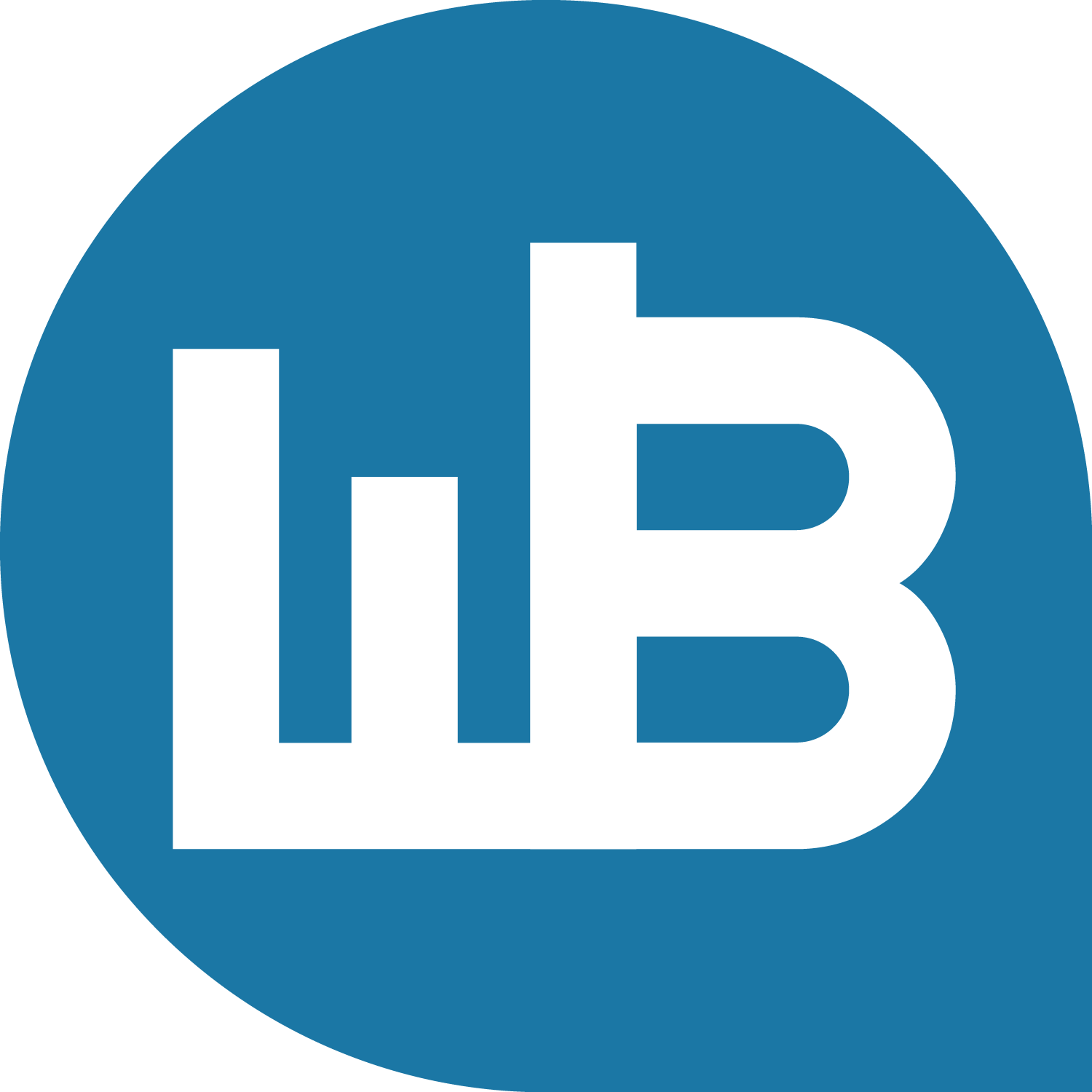 Optimierung
22
E-Mail-Marketing Customer Relationship Management
Betreff nimmt Einfluss auf Öffnungsrate Erstes Ziel: Aufmerksamkeit und Zuwendung des Empfängers
Mailing-Inhalte sollen Aufmerksamkeit und Zuwendung erhalten Lesefreundliche Formulierung, Überschriften (Überfliegen möglich) Kurze, knappe Formulierungen Gliederung des Inhalts in Textblöcke Anreißen von Themen, Hochalten der Neugierde, Verweis auf weitere     Informationen auf der Website Redaktionelle Kontrolle Satzumfang weniger als 20 Wörter (maximal 3 Silben pro Wort) Klare Aussagen und Aufforderungen
Detailinformationen zur Texterstellung: www.vorlesungen.info/Texterstellung
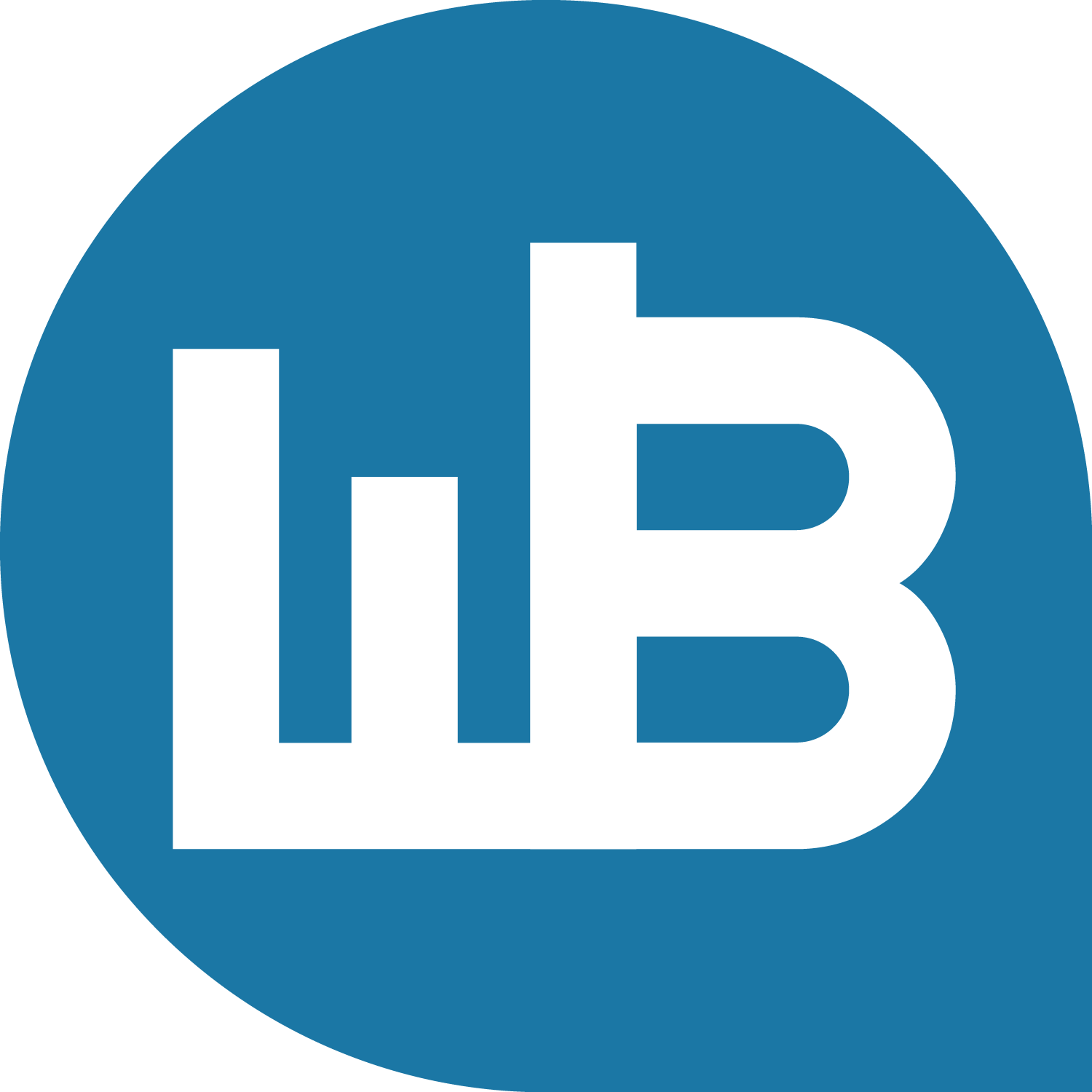 Optimierung
23